Kako natjerati adolescenta da uči?
Pripremila stručna suradnica-mentorica:
                                                            Ljiljana Rotar, dipl. pedagoginja
Nemoguća misija!?
Svi učenici ZNAJU da moraju završiti neku srednju
školu.


  - ZNAJU li za ZAŠTO moraju učiti? (za znanje ili za ocjenu).

  - ZNAJU li za KOGA  moraju učiti? (za roditelje, za sebe).
Odgojne metode poticanja?
Treba mu:
 narediti, ucijeniti ga,
opaliti jednu toplu…
kazniti ga, izgladniti ga…
Roditeljske sumnje:
možda sam prestroga,
sigurno sam preblaga,
pojma nemam,
Zaključak:
prestajem komunicirati s njim/njom … 
Ljudske potrebe su:(ljudska prava)
Fiziološke-biološke:

Disati, jesti, piti,                                - FIZIČKO ZDRAVLJE
odmarati se…
                                          
Psihološke- emocionalne potrebe:

Ljubav, pripadanje,                         - MENTALNO ZDRAVLJE 
poštovanje (samopoštovanje),
zabava i 
sloboda.
Mudri o odgoju…
Jon Kabat – Zinn:
 
„   Odgoj je posao za desetoro ljudi koje obavljaju jedna ili dvije osobe, bez upute kako se to radi pod neprekidnim pritiskom, 24 sata dnevno, bez povratne informacije rade li to kako treba“.
 

I. Filipović:
 
“ Odgoj je osposobljavanje djeteta za samostalni život, proces u 
   kojem vodimo dijete od potpune bespomoćnosti do 
    samostalnosti”.
W. Glasser.
 
Odgoj je nastojanje da dijete poučimo kako da zadovolji svoje potrebe na društveno prihvatljiv način, ne ometajući pri tome drugu osobu da zadovolji svoje potrebe i da nauči da sve što radimo 

     MI BIRAMO RADITI I DA ZA NAŠE IZBORE SNOSIMO 
      + ILI – POSLJEDICE…
Što se to dogodilo s odgojem?
Dobar roditelj - dobro dijete?






                Loš roditelj – loše dijete?
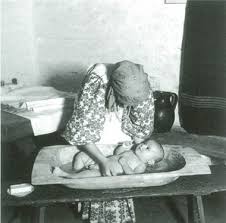 Loš roditelj -  loš odgoj
Češće donosi odluke prema trenutačnom raspoloženju, a ne prema ponašanju djeteta i unaprijed utvrđenim pravilima.
Viče i svađa se s djetetom.
Nestrpljiv je.
Dopušta djetetu da njime manipulira.
Bori se s djetetom za moć.
Ne prepoznaje kada i kako se treba uključiti.
Loši postupci - loš odnos
Kritiziranje
 Okrivljavanje
 Prijetnja
 Kažnjavanje
 Potkupljivanje
 Žaljenje
 Prigovaranje
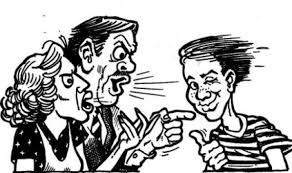 Ima li tu pobjednika?
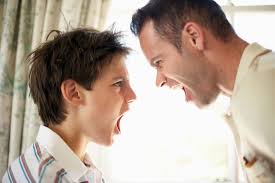 Rezultat ubojitih ponašanja
Uplašena djeca, bez samopouzdanja i                         samopoštovanja, 



            -   ljuta, ogorčena, osvetoljubiva, 
                   svadljiva i agresivna djeca.

 				                 - povučena, pokorna,
                                                               tiha, poslušna.
Dobar roditelj - dobar odnos s djetetom?
Ne donosi odluke prema trenutačnom raspoloženju, već prema ponašanju djeteta i unaprijed utvrđenim pravilima.
Ne viče i ne svađa se s djetetom.
Strpljiv je.
Ne dopušta djetetu da njime manipulira.
Ne bori se s djetetom za moć.
Prepoznaje kada i kako se treba uključiti.
2. Dobri postupci – dobar odnos
 Slušanje
 Podržavanje
 Ohrabrivanje
 Poštivanje
 Vjerovanje
 Prihvaćanje
 Pregovaranje
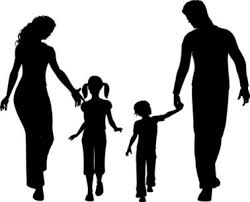 Kako dijete naučiti zadovoljiti svoje potrebe?    LJ  P,SP  Z   S
Sposobnost prepoznavanja vlastitih emocija,
sposobnost upravljanja emocijama,
sposobnost prepoznavanja tuđih emocija,
sposobnost motiviranja sebe,
uspostavljanje i održavanje kvalitetnih odnosa.
Da se voli i da ga drugi vole (LJ)
- Kažemo djetetu da ga volimo.
- Pokazujemo da ga volimo.
- Posvećujemo mu vrijeme.
- Prihvaćamo ga onakvo kakvo jest.
- Ne uvjetujemo ljubav.
- Pomažemo mu bez nametanja.
Da se poštuje i da ga drugi poštuju – (P,SP)
- S djetetom dijelimo znanja i vještine,
- radimo male zajedničke projekte,
- pitamo ga za mišljenje,
- raspravljamo o njegovom stavu,
- poštujemo njegovo mišljenje,
- učimo ga kako se rade izbori,
- učimo ga preuzeti odgovornost za izbore,
- učimo ga kako se donose odluke,
- učimo ga razlikovati izbore od rješenja.
Da se zabavlja (Z)
- Zabavljamo se zajedno,
- potičemo ga da osmisli i njeguje vlastitu vrstu zabave,
- potičemo ga da mu učenje bude zabavno,
- povezujemo potrebu za zabavom s potrebom za poštovanjem.
Da zna biti slobodno (S)
- Djetetu dajemo onoliko slobode koliko odgovara njegovom uzrastu,
- proširujemo granice prema uzrastu,
- mijenjamo pravila prema uzrastu,
- potičemo ga da kaže što misli, želi i osjeća,
- potičemo ga na vlastite izbore,
- učimo ga da je sloboda = odgovornost.
Nemoguća misija!?
Svi učenici ZNAJU da moraju završiti neku srednju
školu.


  - ZNAJU li za ZAŠTO moraju učiti? (za znanje ili za ocjenu).

  - ZNAJU li za KOGA  moraju učiti? (za roditelje, za sebe).
Hvala na pažnji!
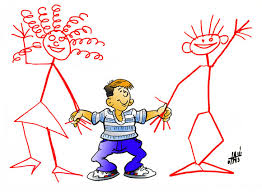